5th Class Directed Numbers
My Goal is 

to see that there are numbers less than zero and use them
1
Let’s Revise Friday
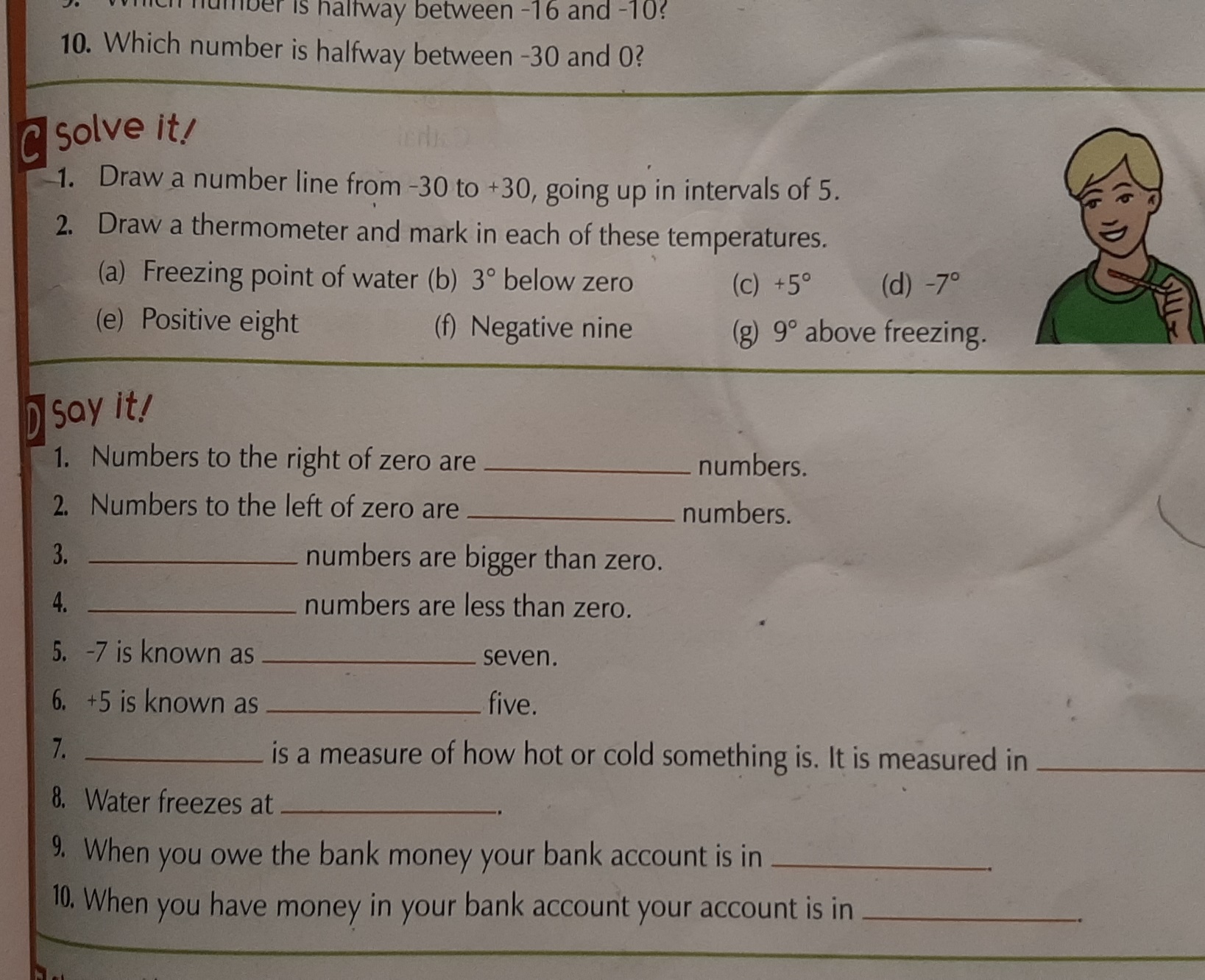 2
Happy Friday Girls!
Well Done! 

There is nothing negative about us 
 
WE Rock
3